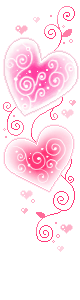 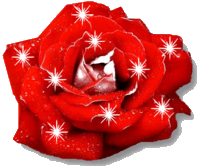 CHÀO MỪNG QUÝ THẦY CÔ  
VỀ THĂM LỚP 4A2
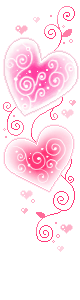 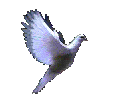 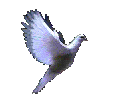 MÔN : TOÁN
Bài 37: Luyện tập chung (tiết 1)
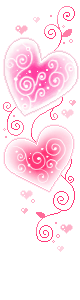 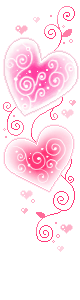 Giáo viên: Hoàng Thị Thanh Nga
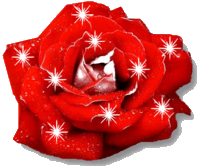 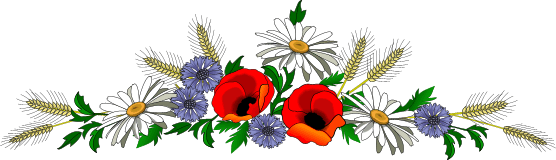 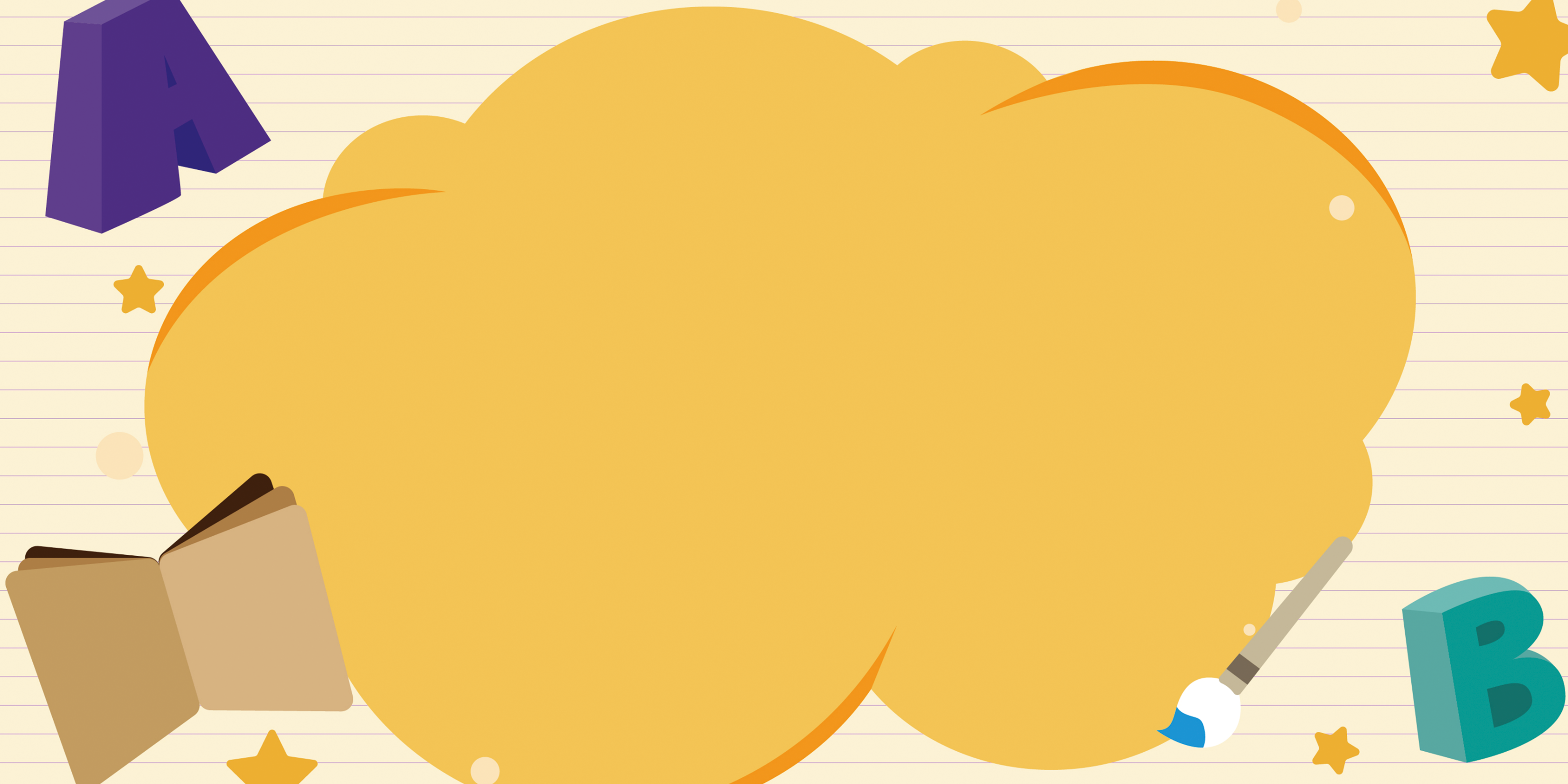 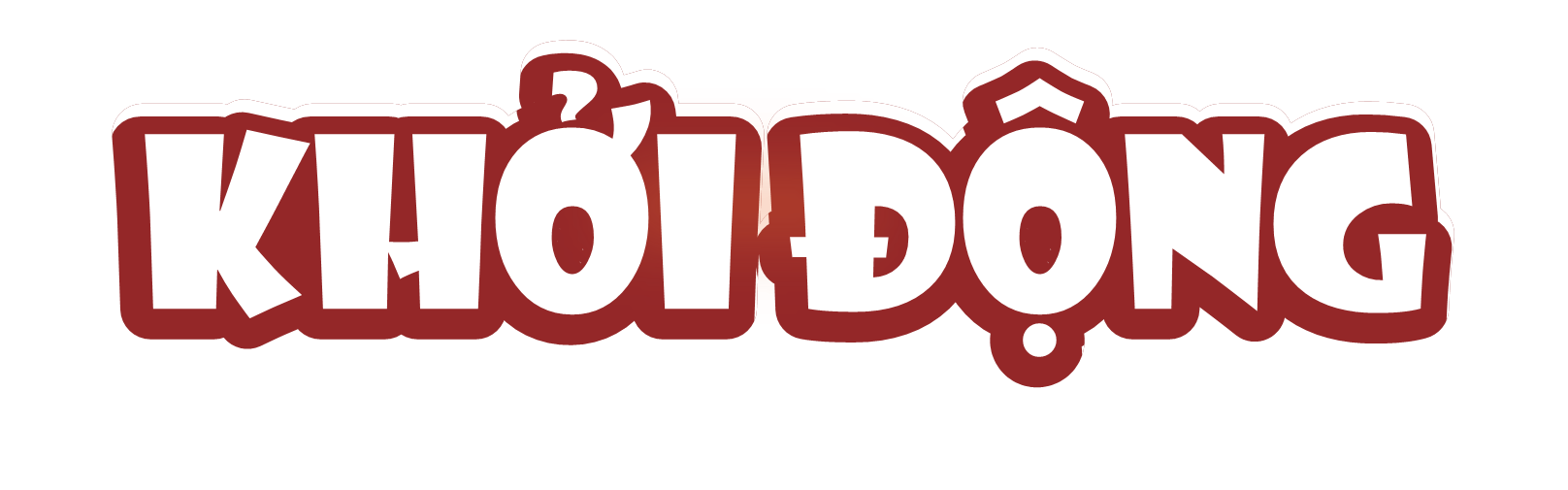 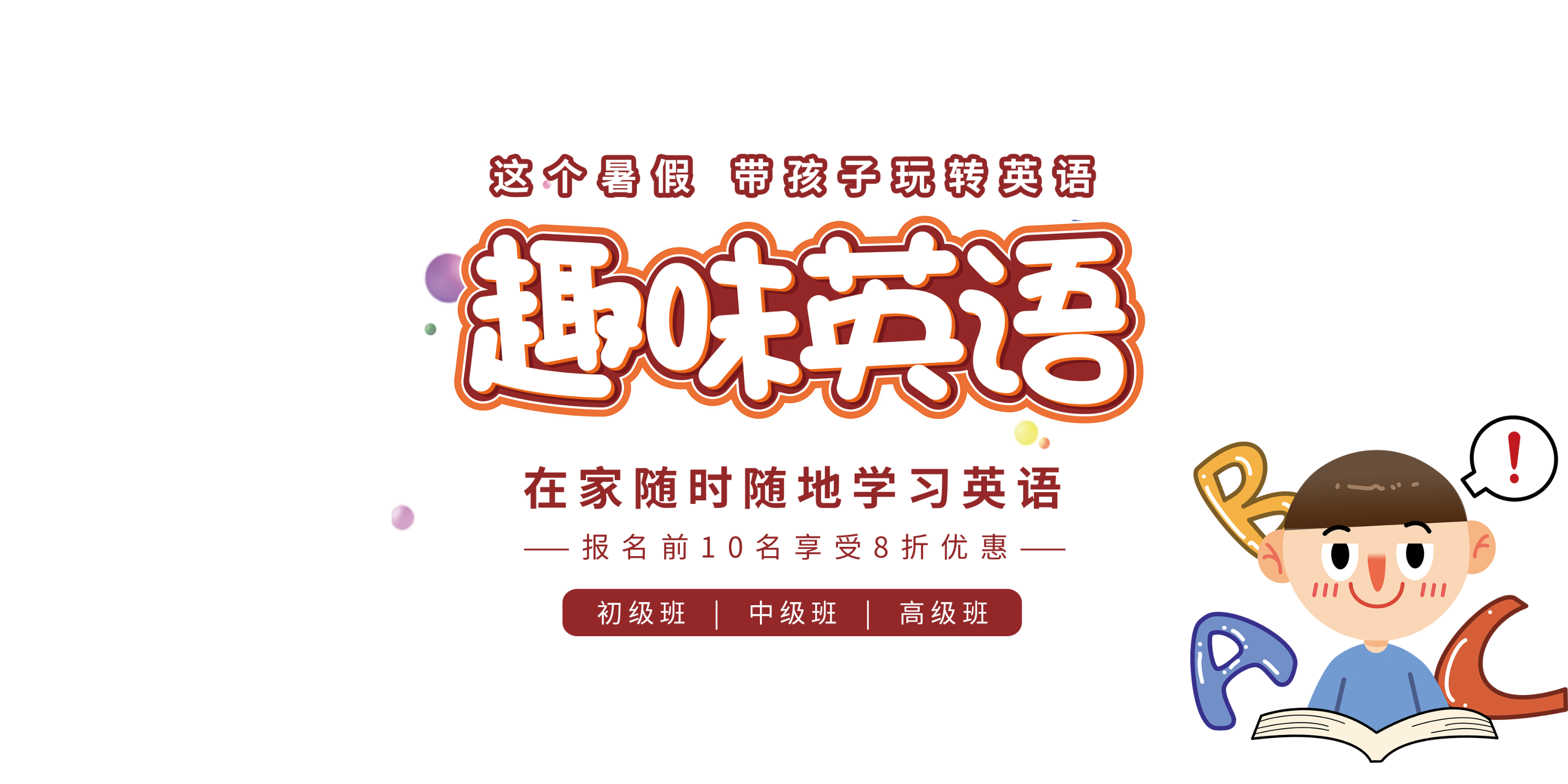 45 x 10 = ?
450
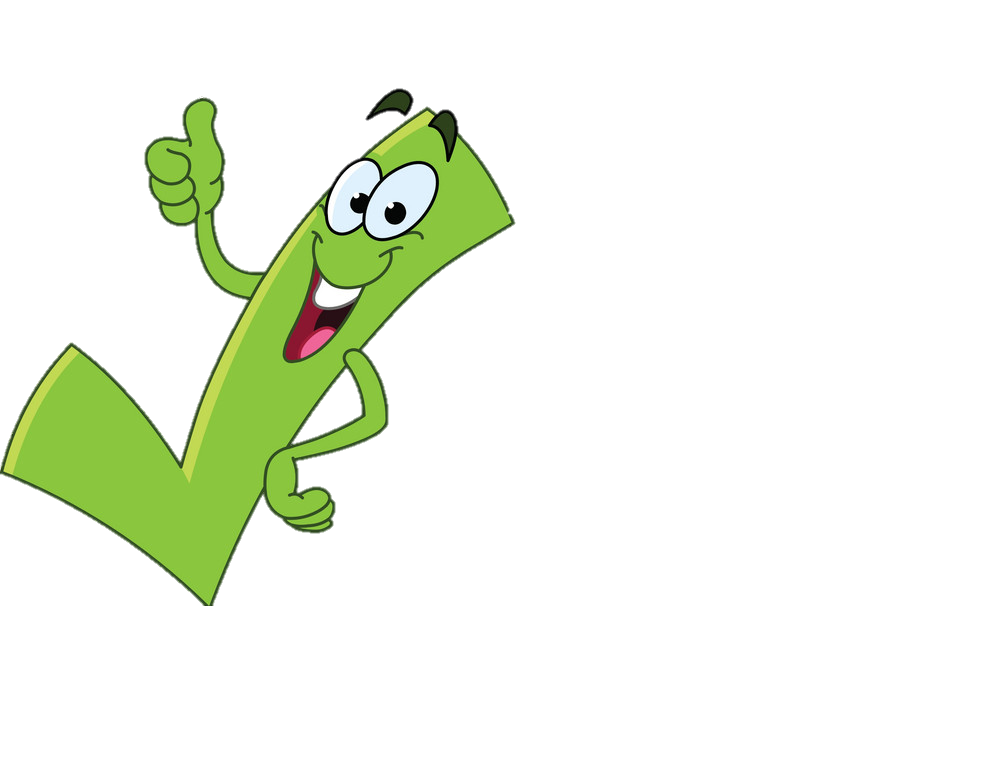 185 x 100 = ?
18 500
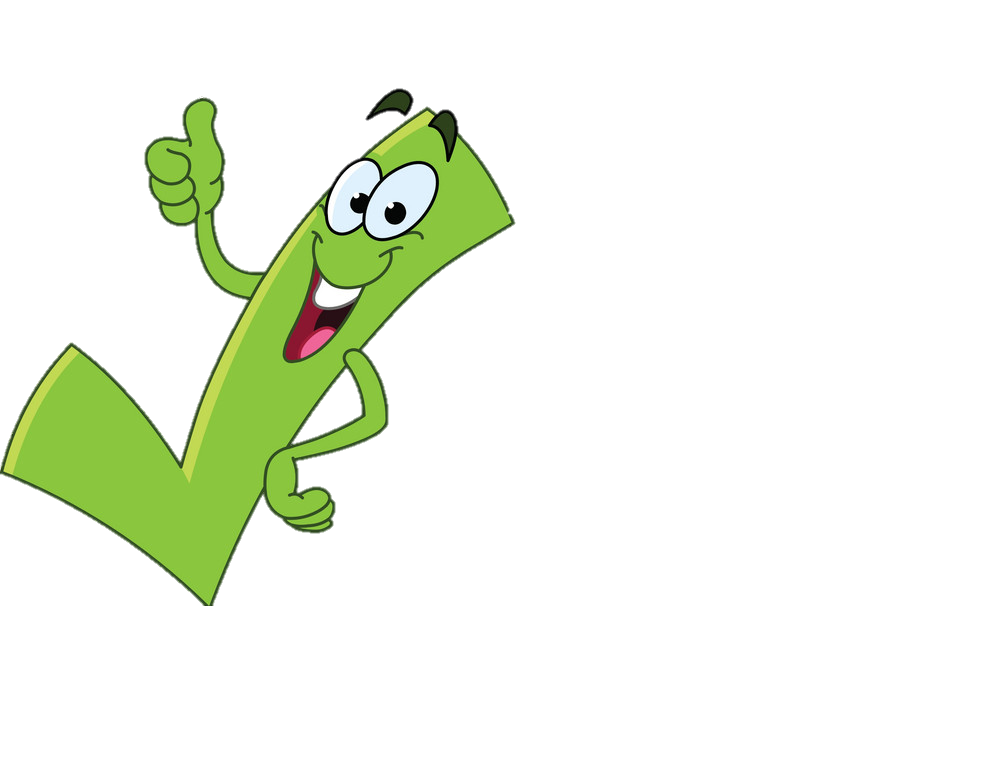 307 x 10 = ?
3 070
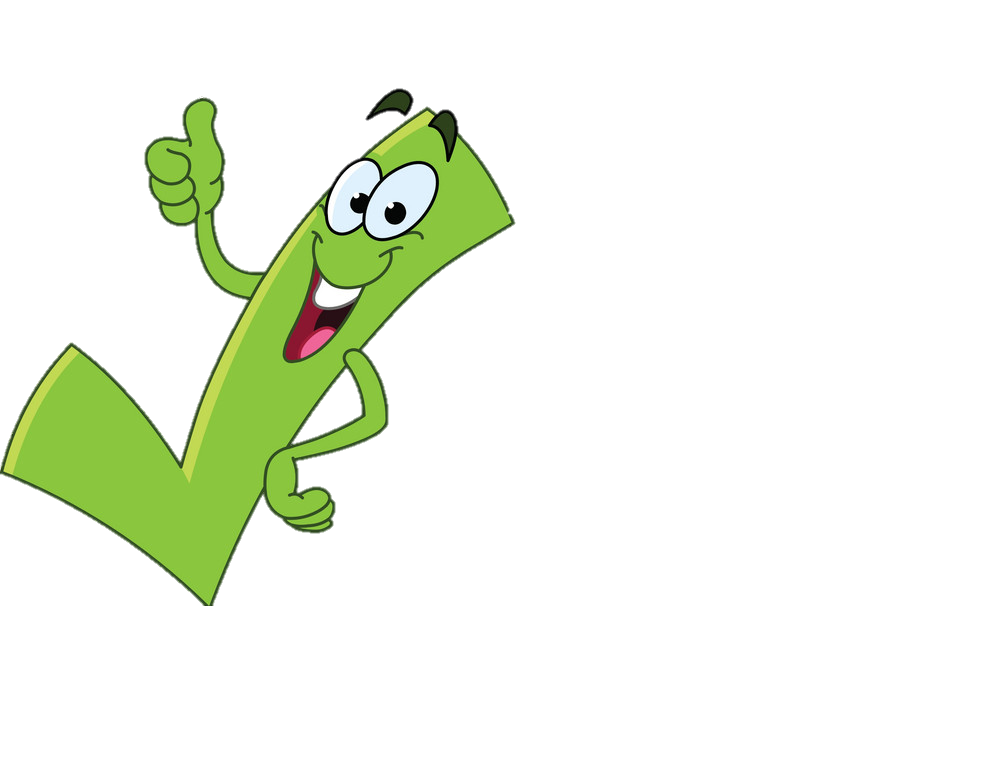 4 x 1 000 = ?
4 000
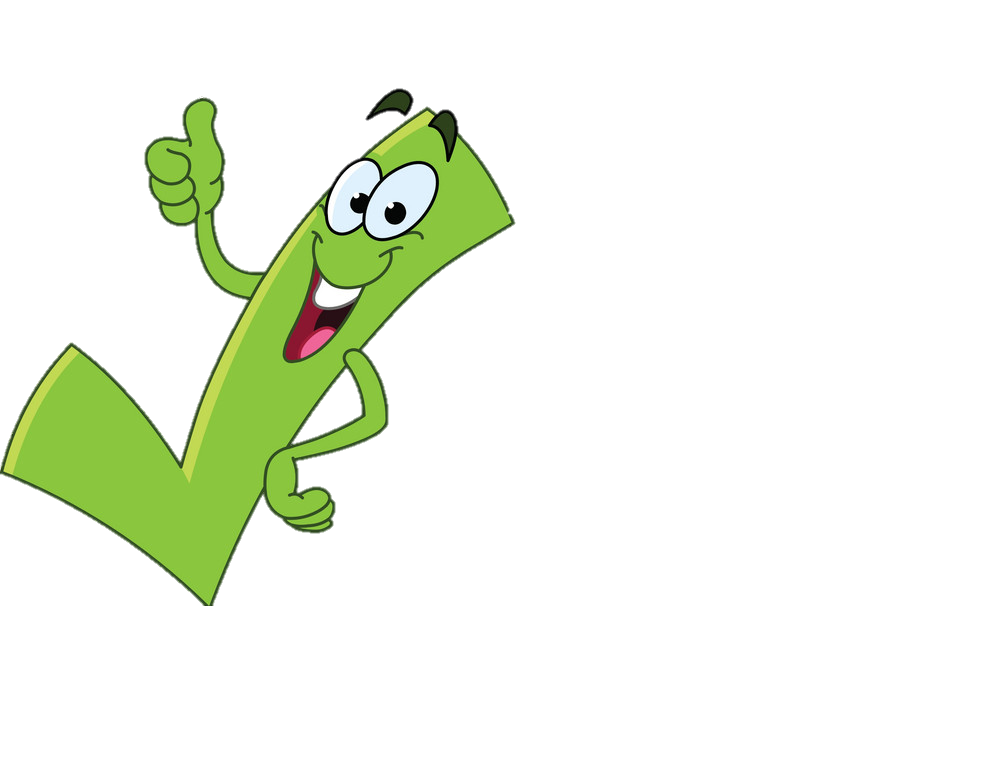 Khi nhân một số với 10, 100, 1000,…ta thực hiện thế nào?
Khi nhân một số với 10, 100, 1000,…ta chỉ việc viết thêm một, hai, ba,…chữ số 0 vào bên phải số đó.
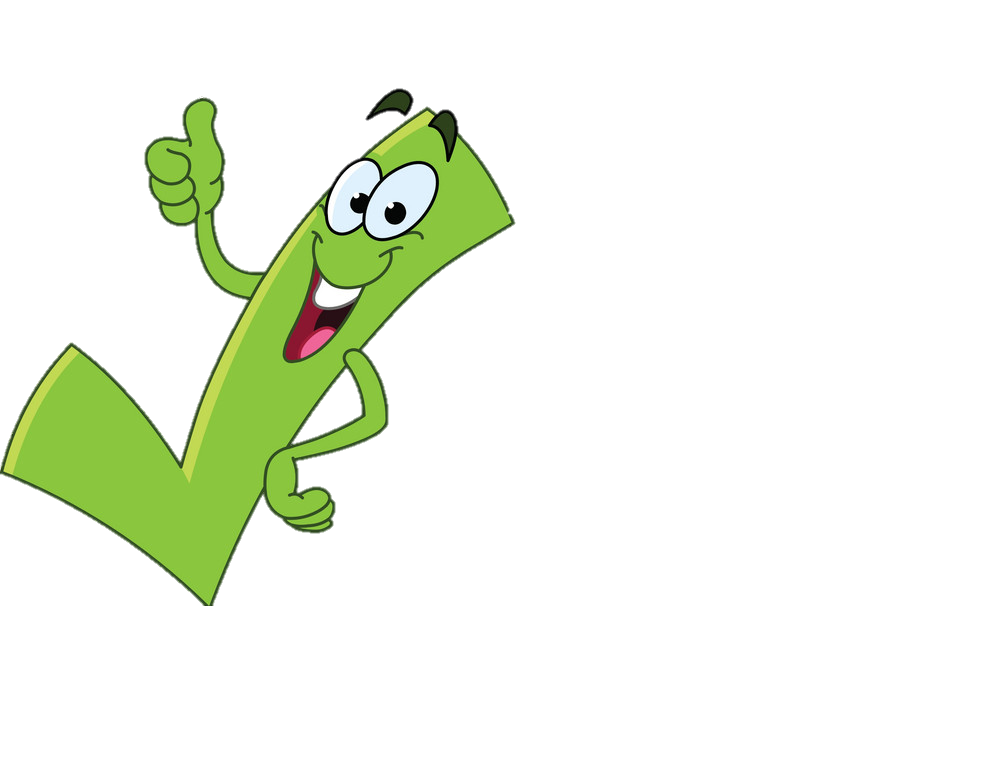 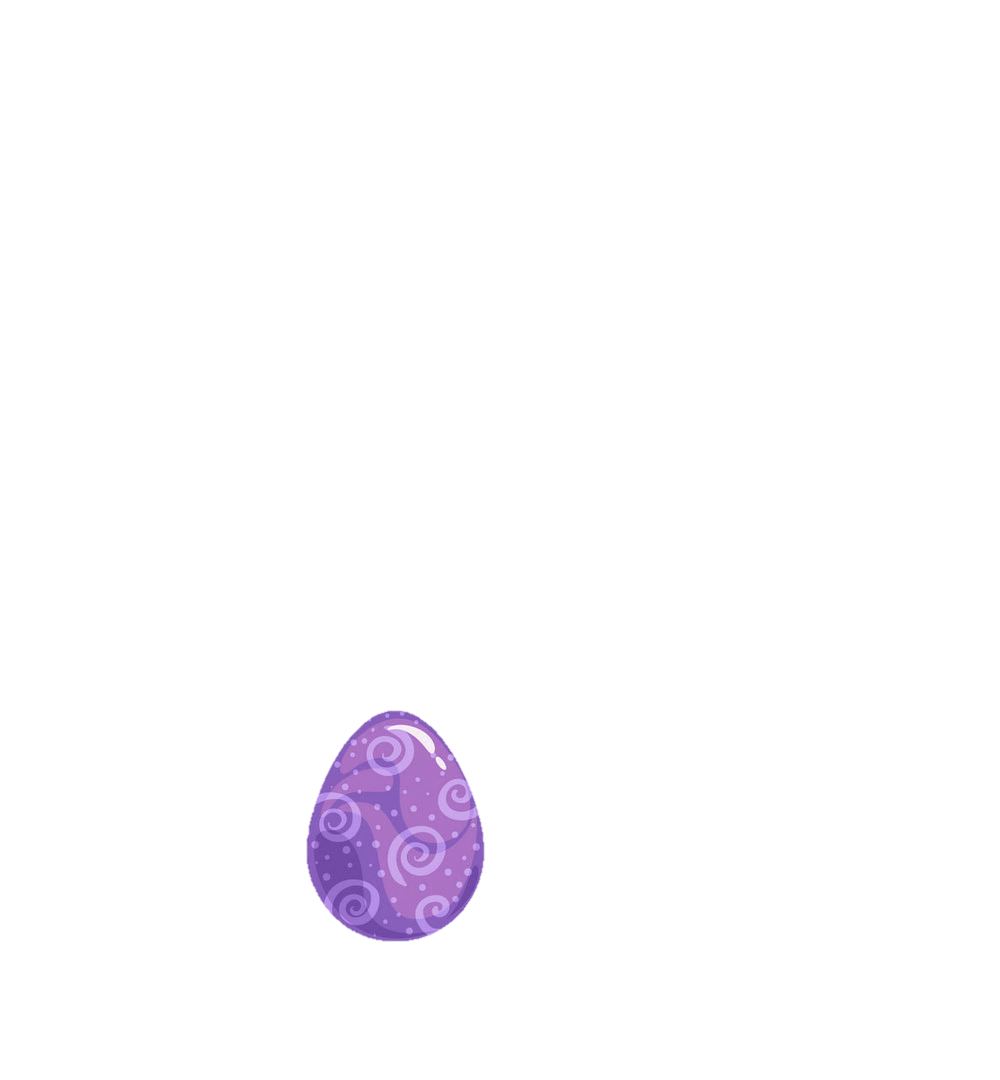 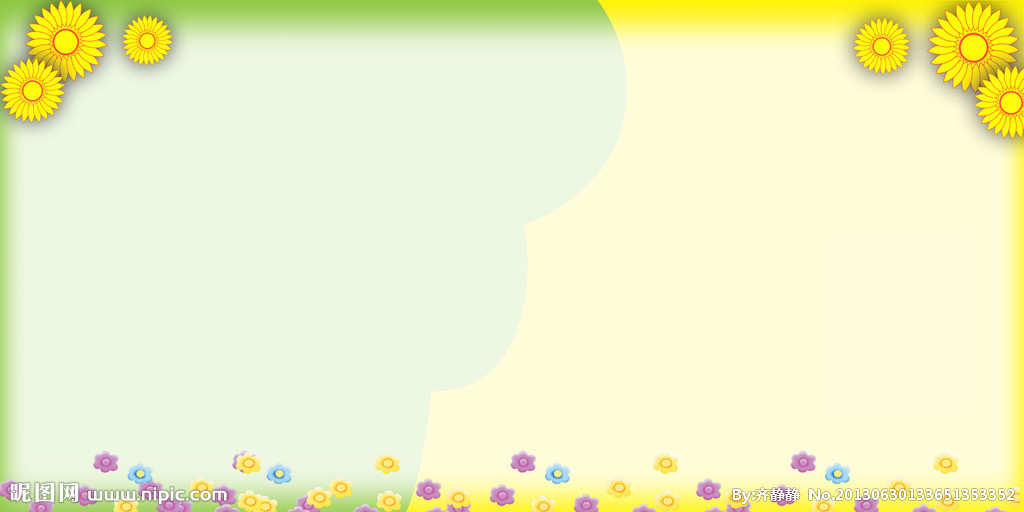 Thứ   sáu  ngày  22   tháng  11  năm 2024
Toán: 
Luyện tập chung (tiết 1)
1
(Nhóm 4)
Tính nhẩm:
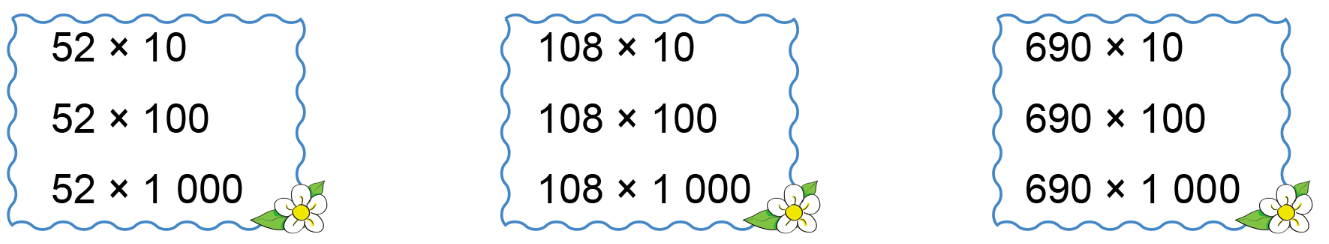 1
Tính nhẩm
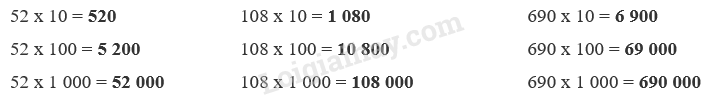 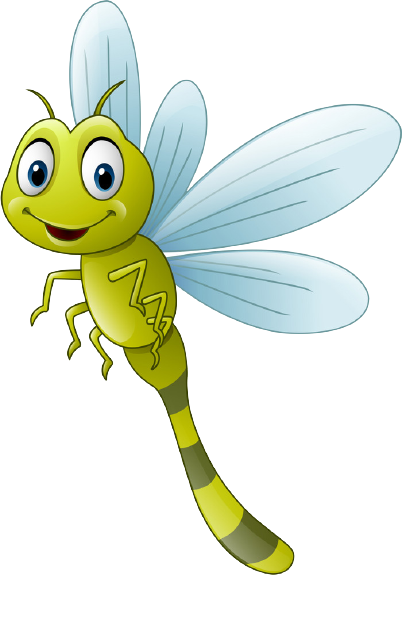 42 x 10
420
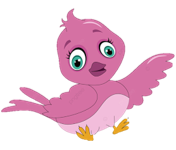 2 x 100
200
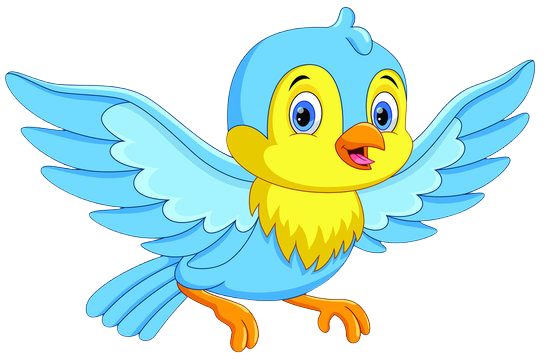 1000 x 18
18 000
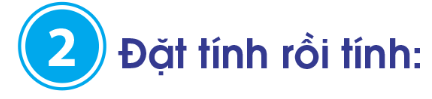 (Cá nhân)
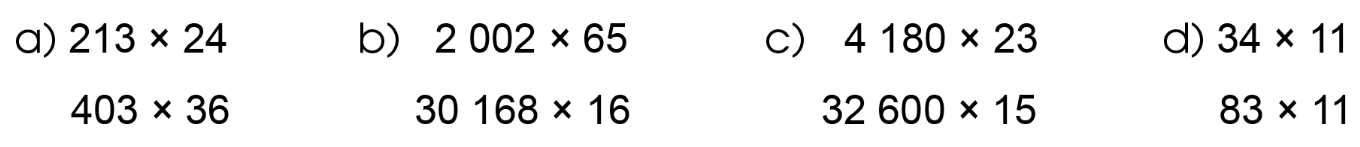 2. Đặt tính rồi tính:
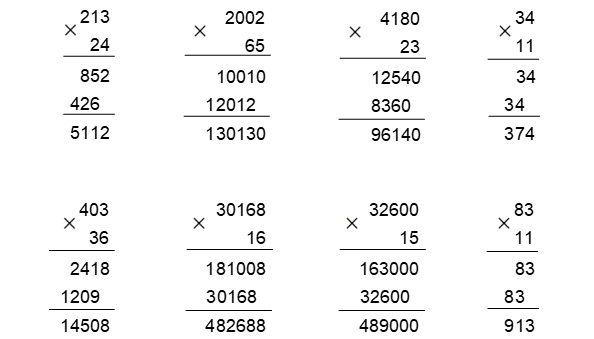 Khi đặt tính ta cần lưu ý: 
Khi tính ta cần lưu ý:
  .
83 x 11
d) 34 x 11
83
34
x
x
11
11
83
34
83
34
913
374
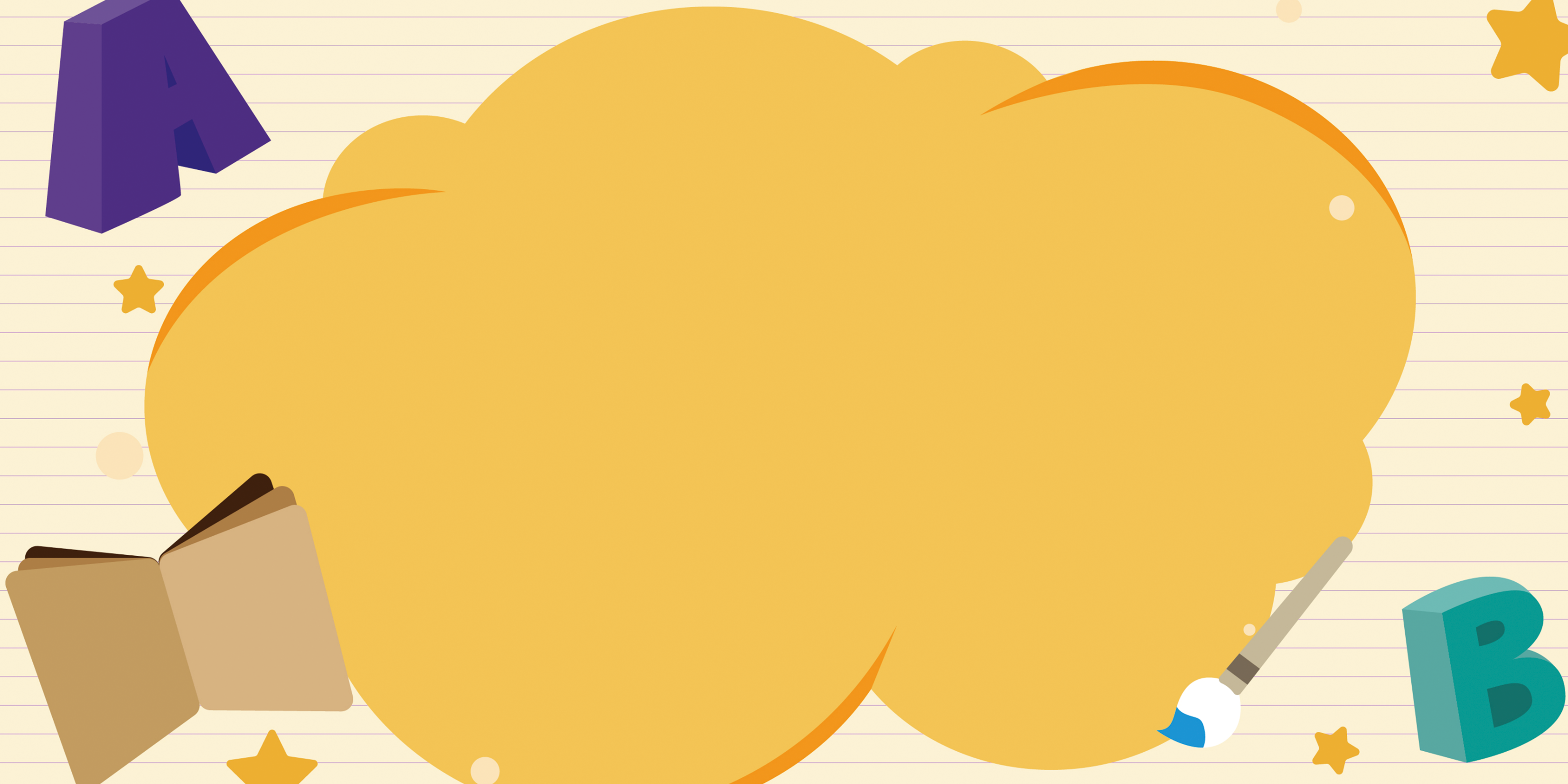 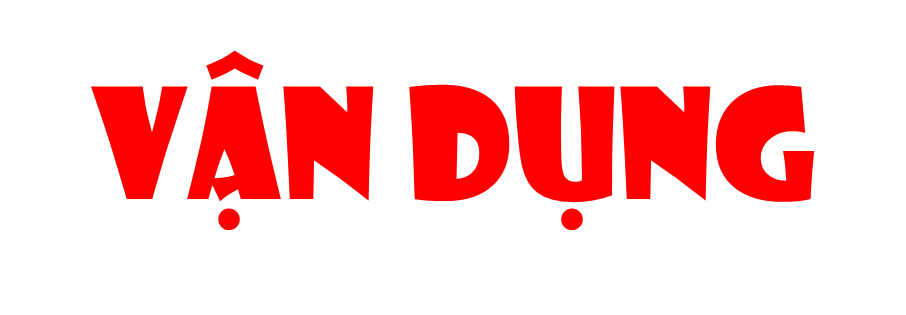 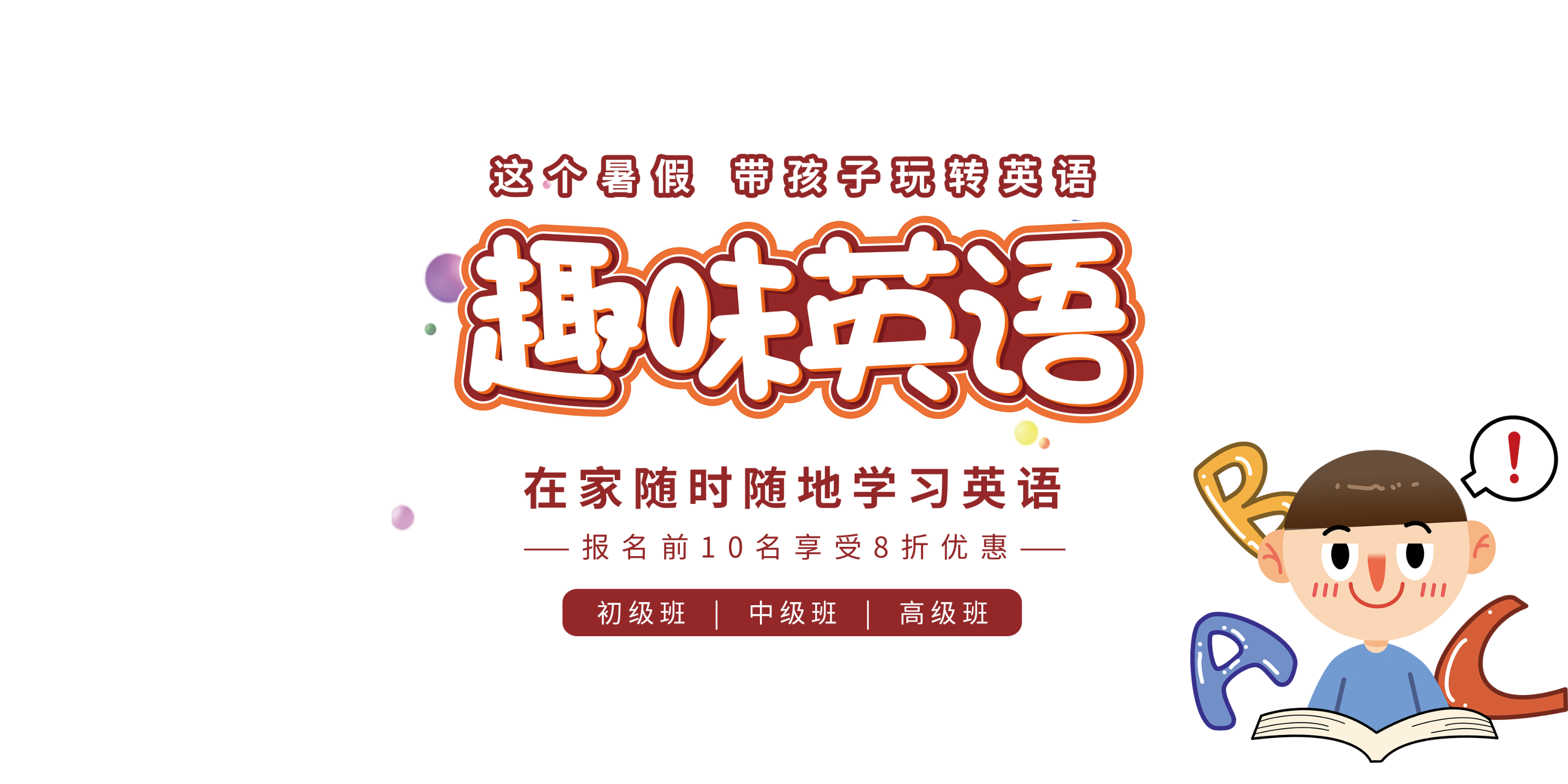 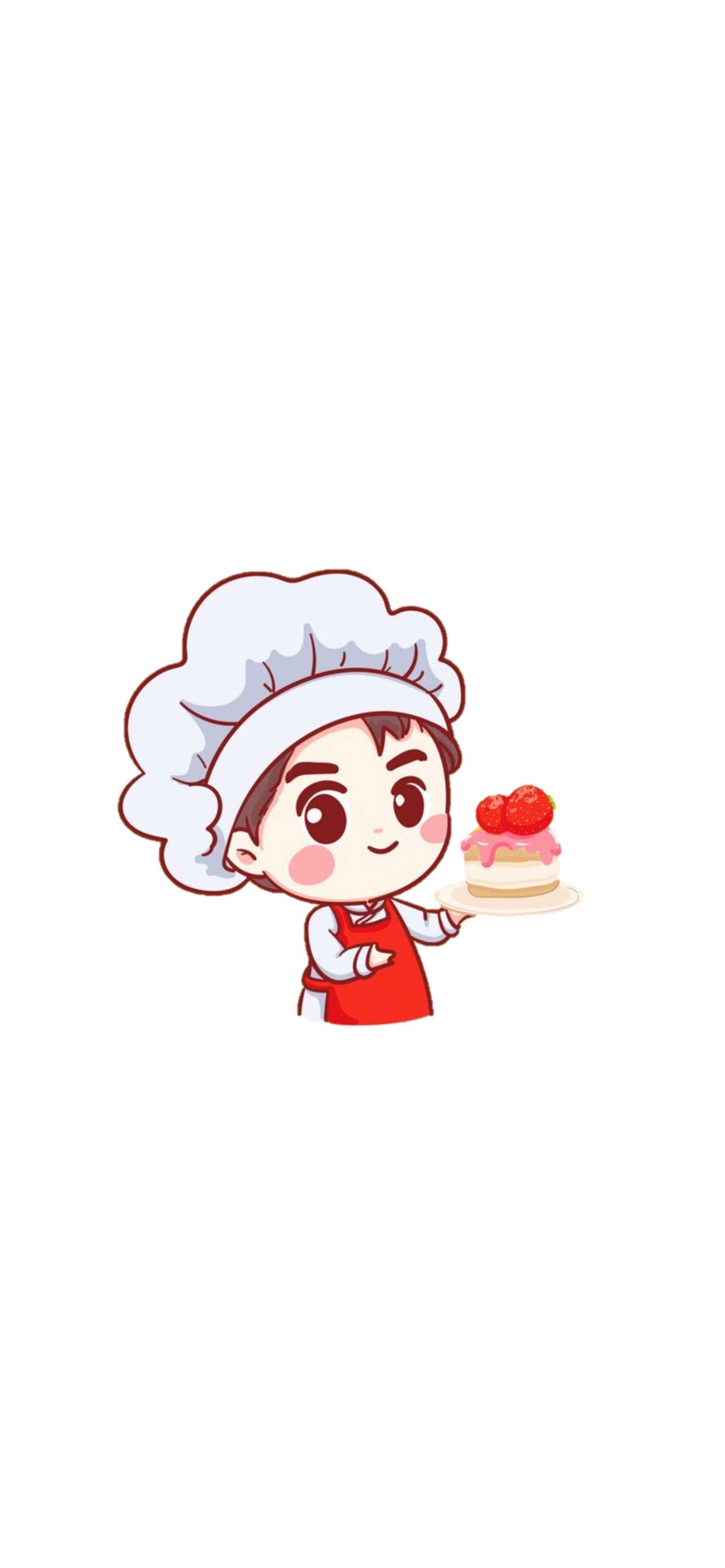 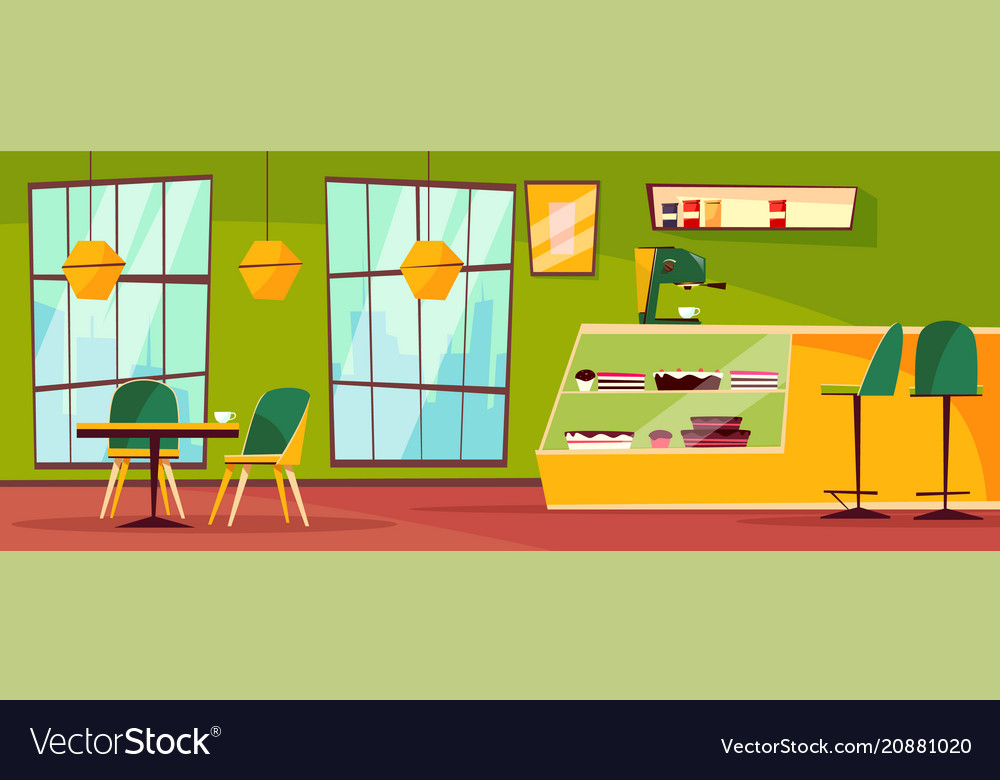 Trò chơi: 
Ai nhanh, ai đúng?
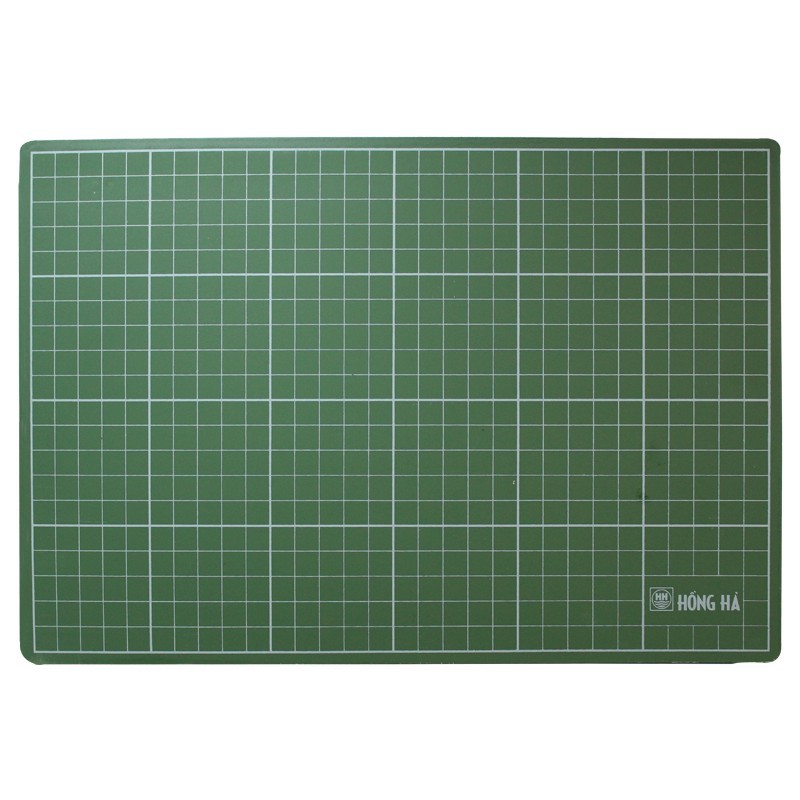 Làm vào bảng con
Đúng ghi Đ, sai ghi S?
  64
x 11
    64 
64
  704
TRÒ CHƠI : AI NHANH, AI ĐÚNG?
Hết giờ
1
2
3
4
5
Đáp án: Đ
Đúng ghi Đ, sai ghi S?
  24
x 11
    24 
   24
   48
TRÒ CHƠI : AI NHANH, AI ĐÚNG
Hết giờ
1
2
3
4
5
Đáp án: S
Đúng ghi Đ, sai ghi S?

250 x 10 = 2 500
TRÒ CHƠI : AI NHANH AI ĐÚNG
Hết giờ
1
2
3
4
5
Đáp án: Đ
Đúng ghi Đ, sai ghi S?

32 x 1000 000 = 3 0200000
TRÒ CHƠI : AI NHANH AI ĐÚNG
Hết giờ
1
2
3
4
5
Đáp án: S
Đúng ghi Đ, sai ghi S?

10000 x 25 = 250 000
TRÒ CHƠI : AI NHANH AI ĐÚNG
Hết giờ
1
2
3
4
5
Đáp án: Đ
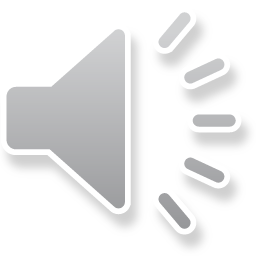 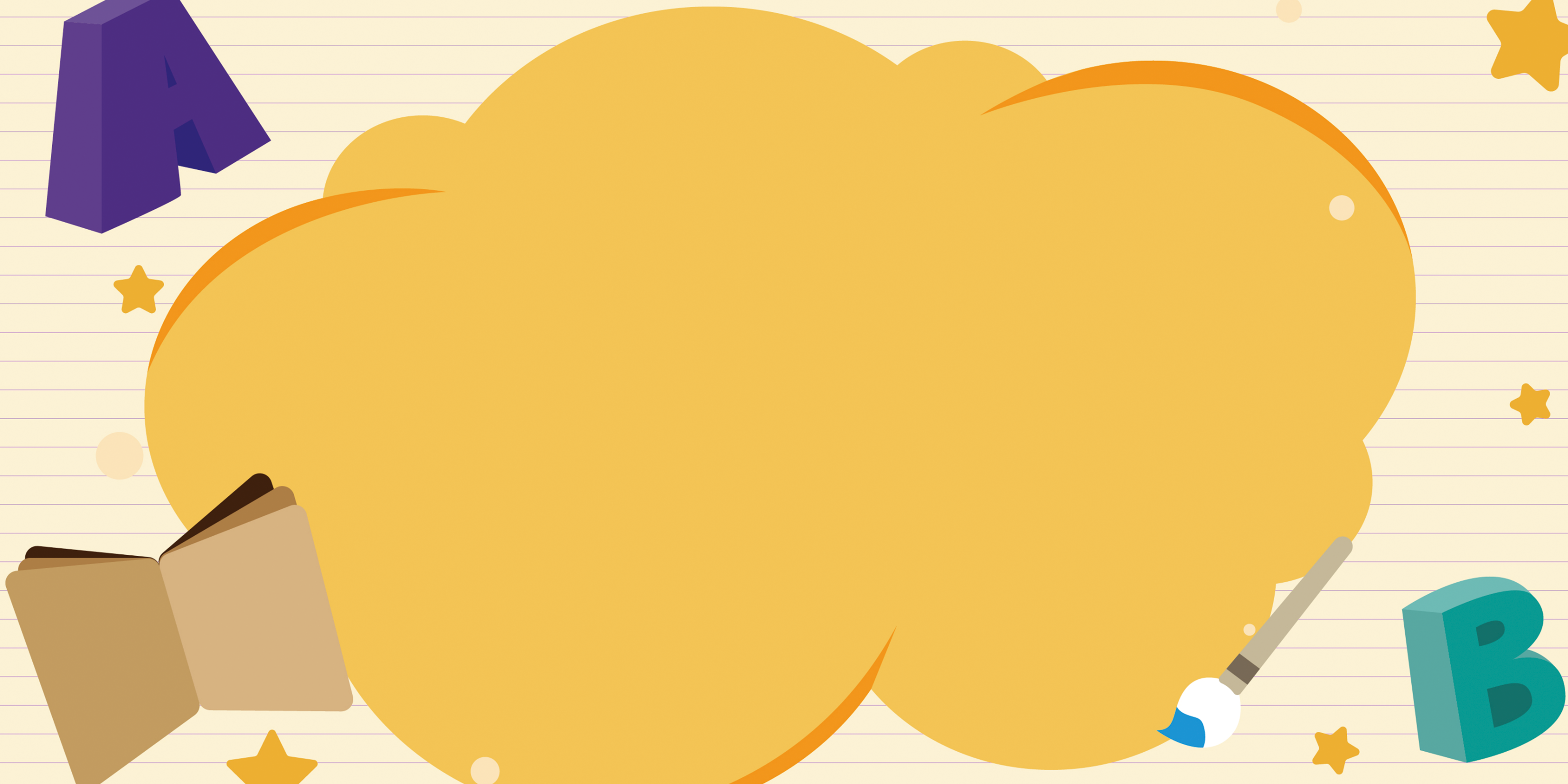 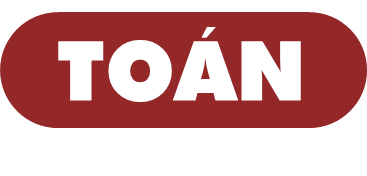 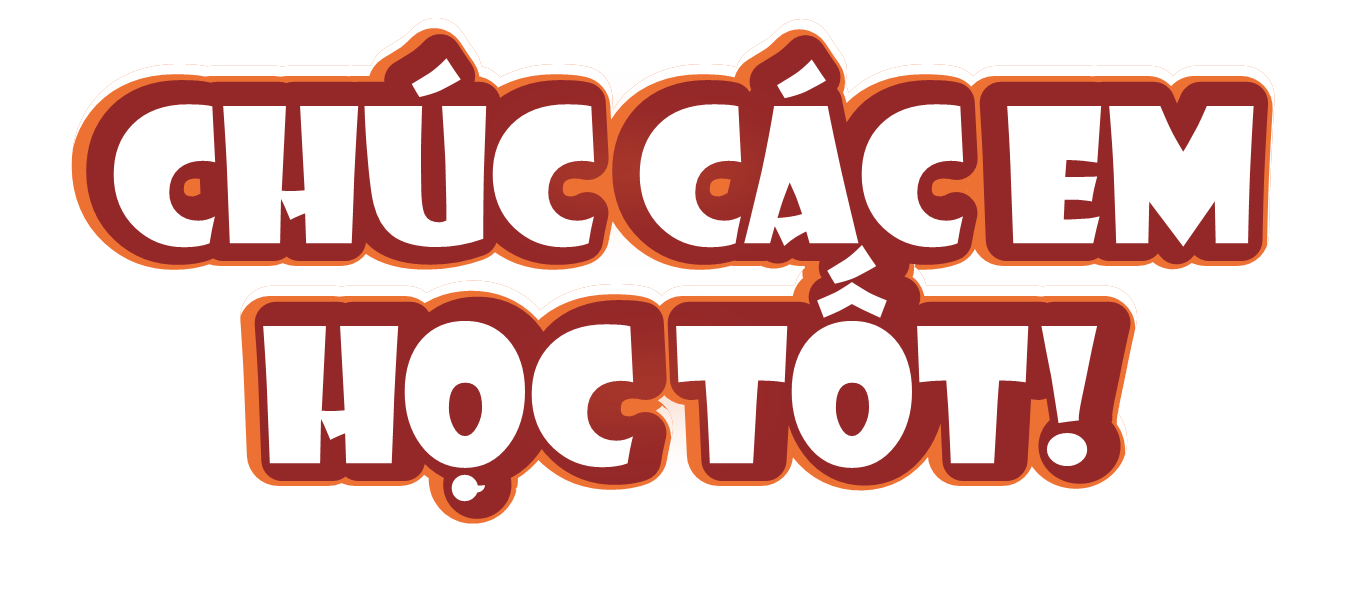 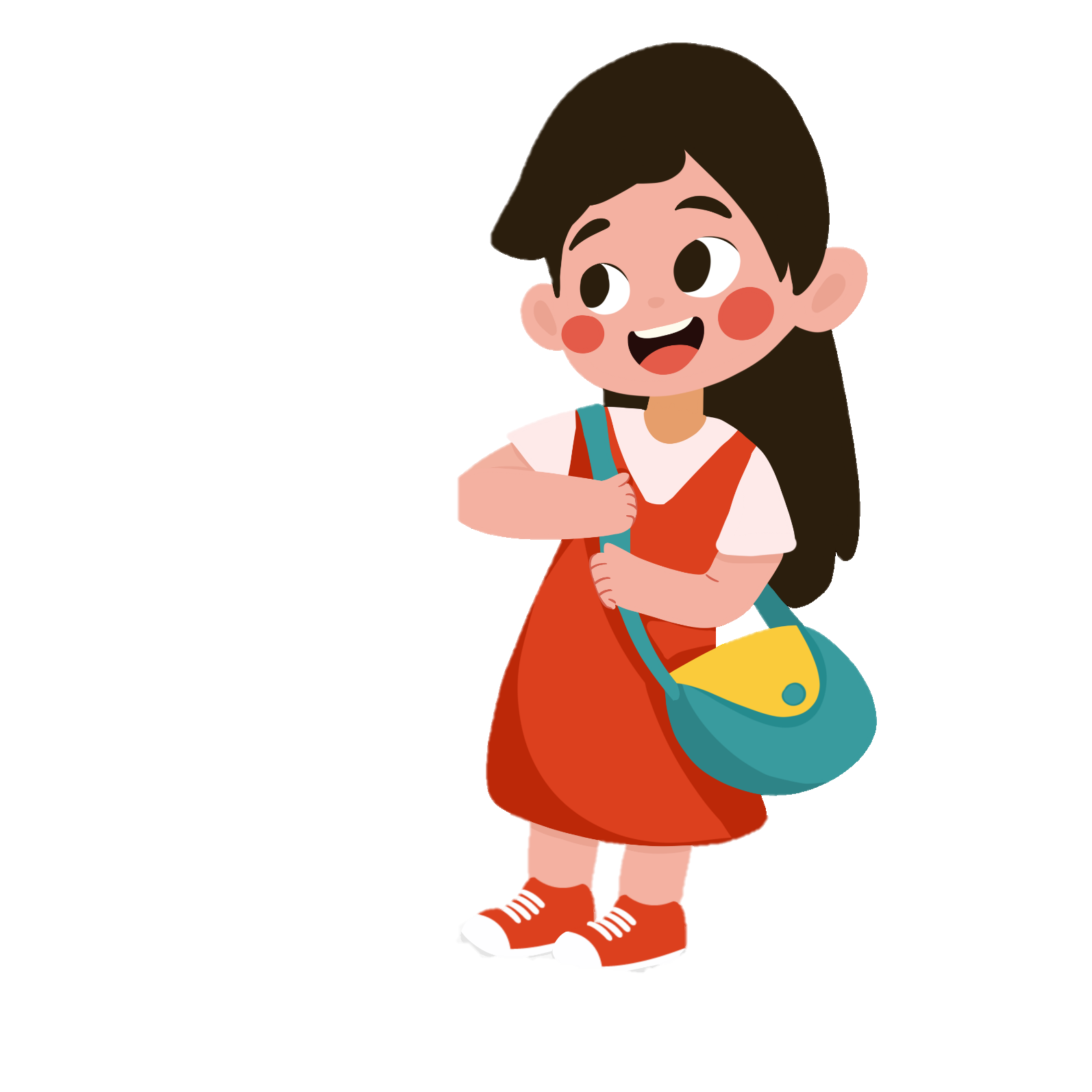 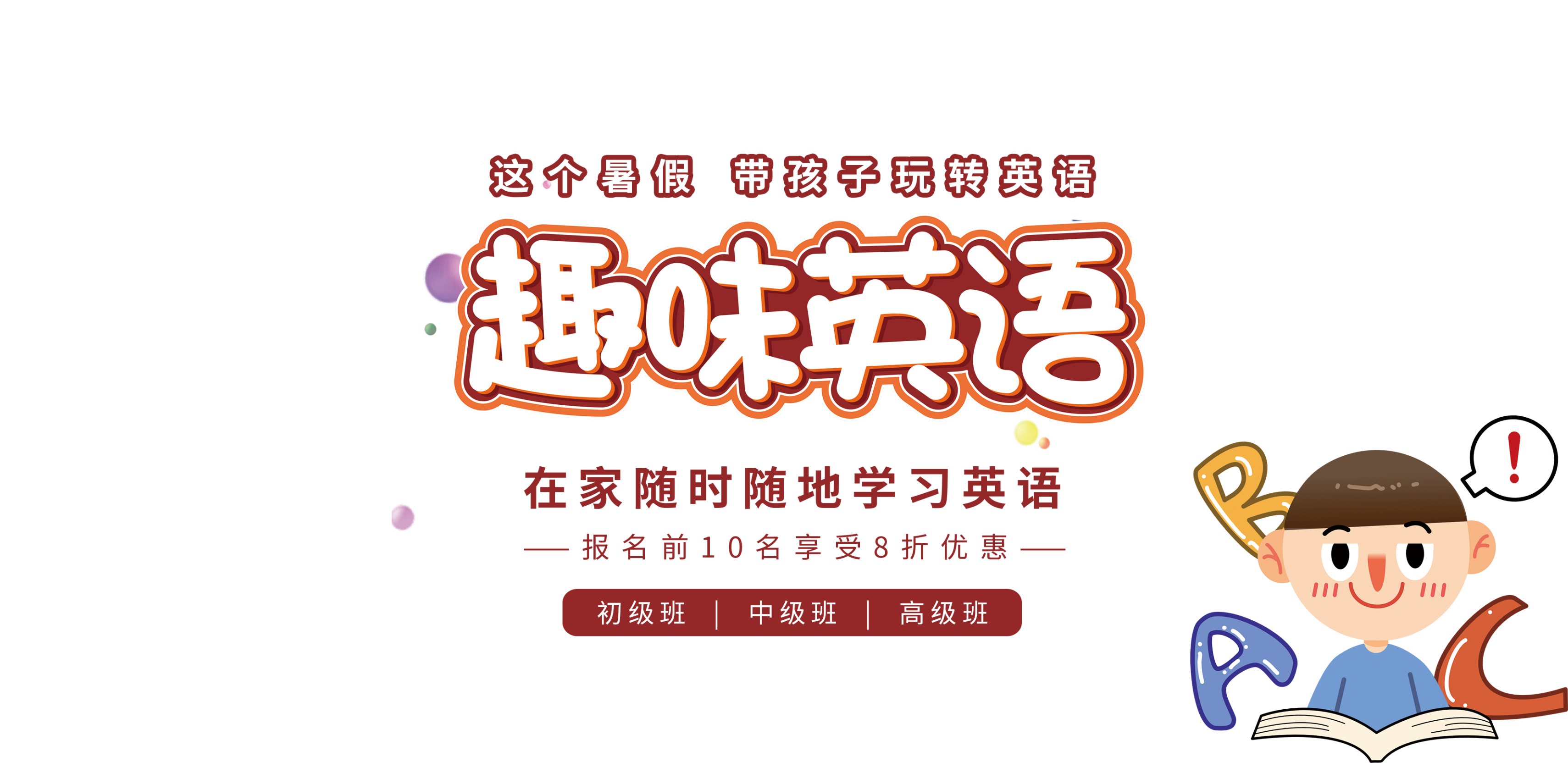